Automotive Electrical and Engine Performance
Eighth Edition
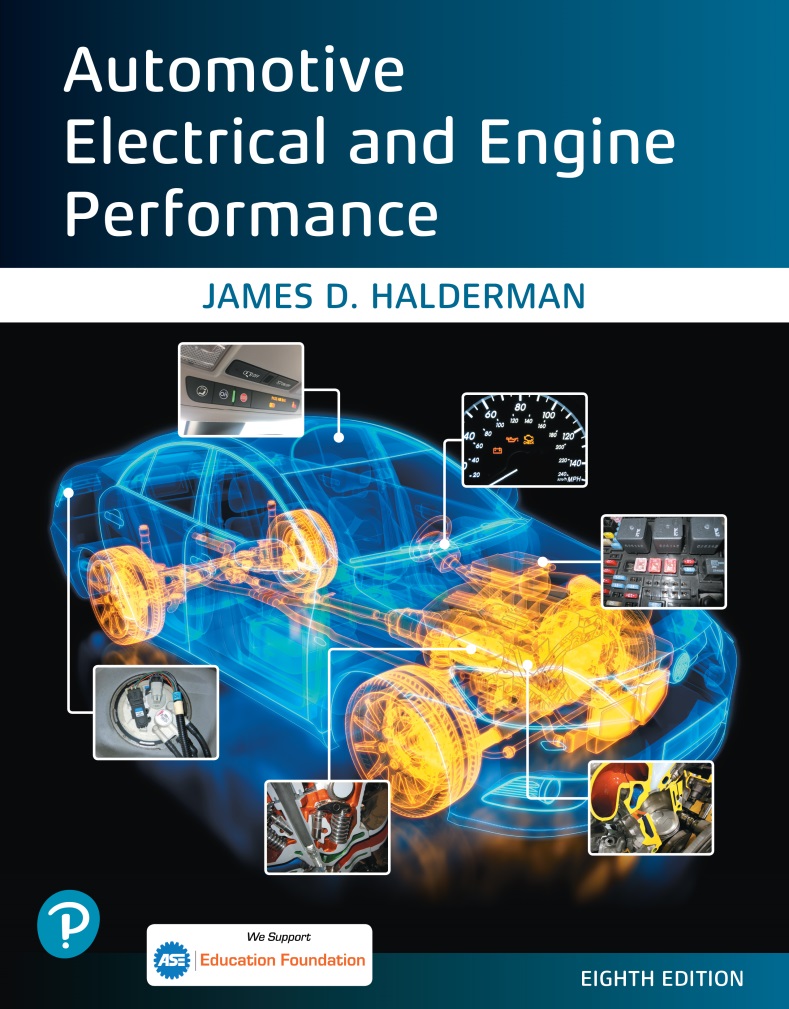 Chapter 04
Electrical Circuits and Ohm’s Law
Copyright © 2020, 2016 Pearson Education, Inc. All Rights Reserved
Figure 4.1 All complete circuits must have a power source, a power path, protection (fuse), an electrical load (lightbulb in this case), and a return path back to the power source
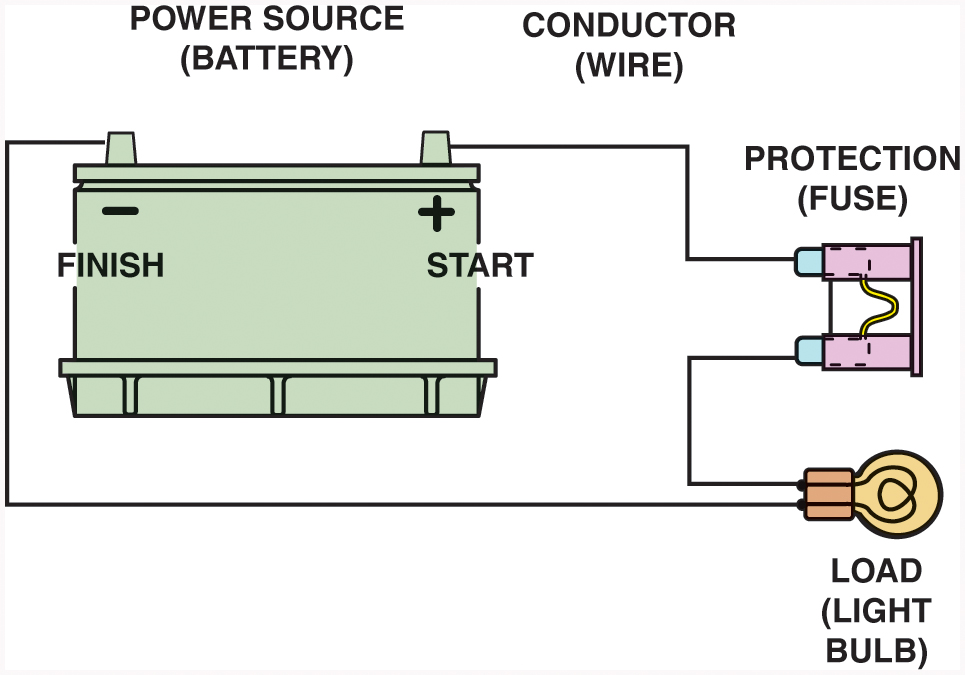 Figure 4.2 The return path back to the battery can be any electrical conductor, such as a copper wire or the metal frame or body of the vehicle
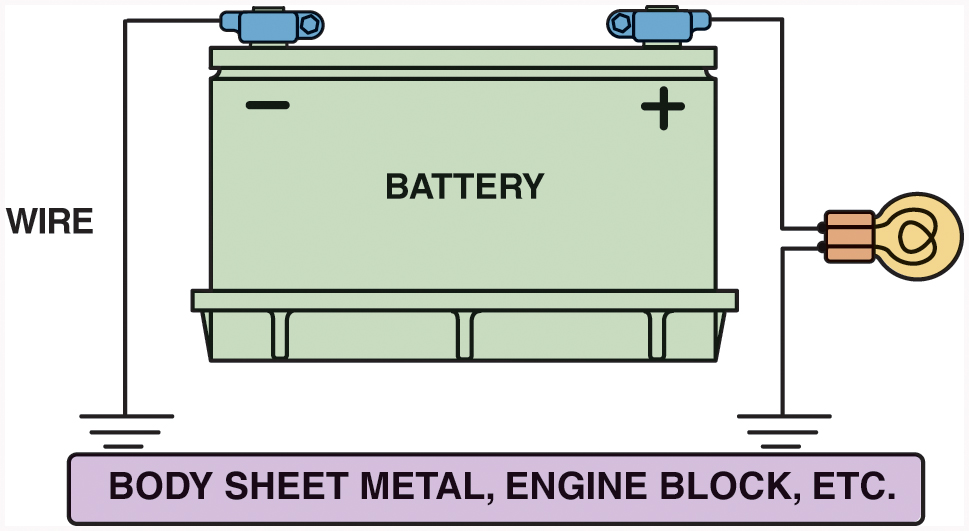 Figure 4.3 An electrical switch opens the circuit and no current flows. The switch could also be on the return (ground) path wire
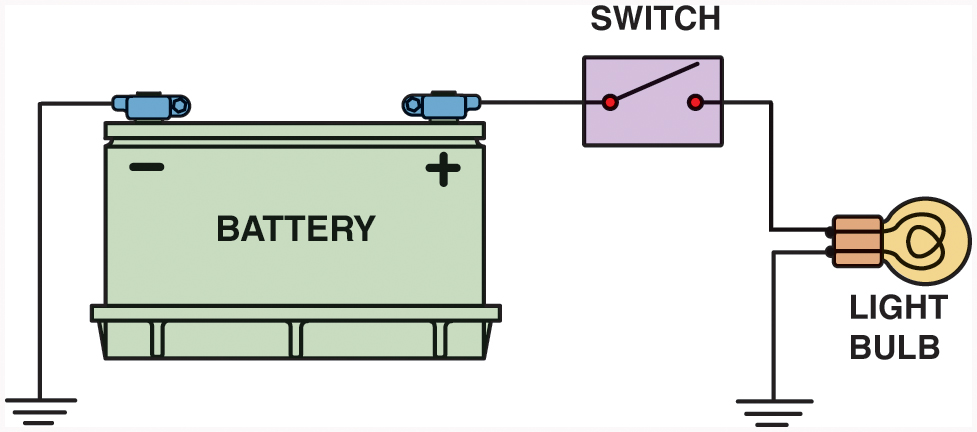 Figure 4.4 Examples of common causes of open circuits. Some of these causes are often difficult to find
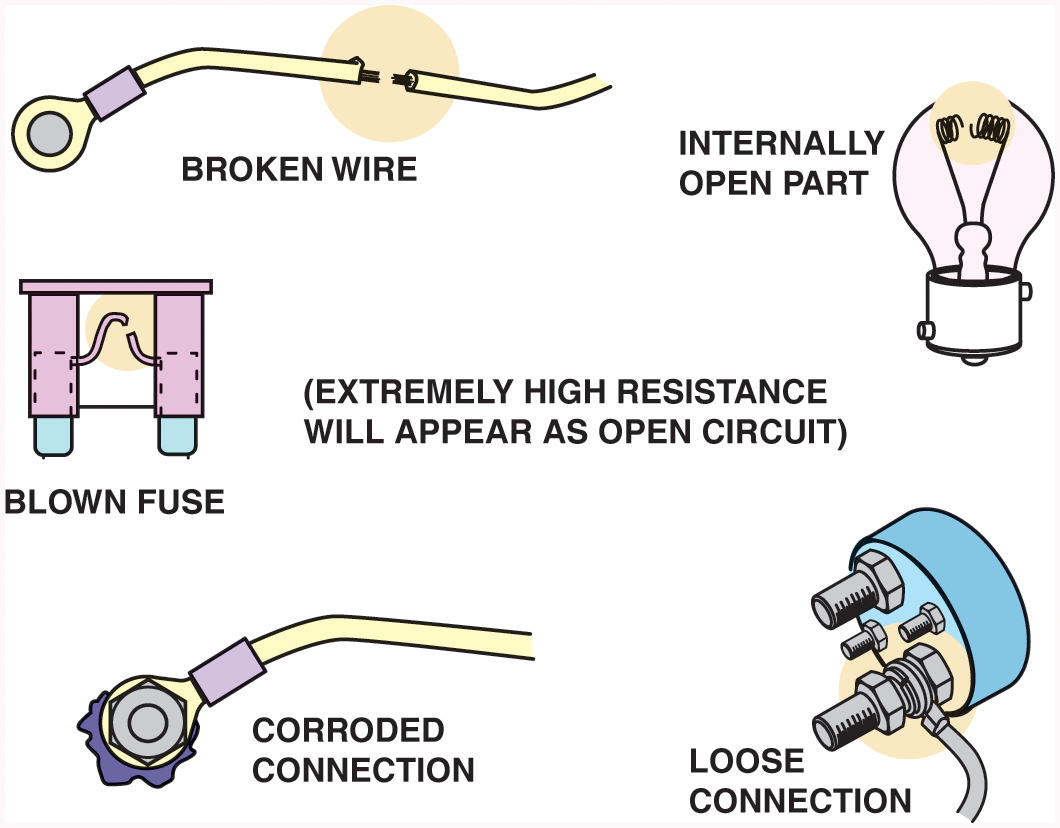 Figure 4.5 A short circuit permits electrical current to bypass some or all of the resistance in the circuit
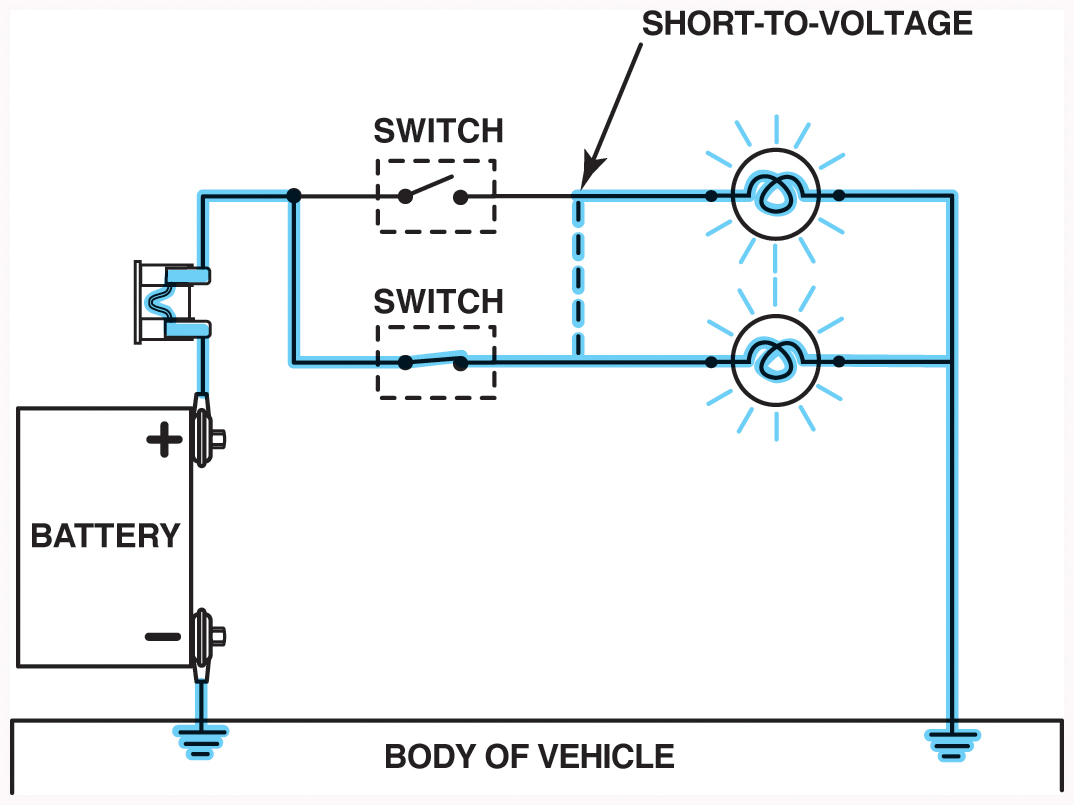 Figure 4.6 A fuse or circuit breaker opens the circuit to prevent possible overheating damage in the event of a short circuit
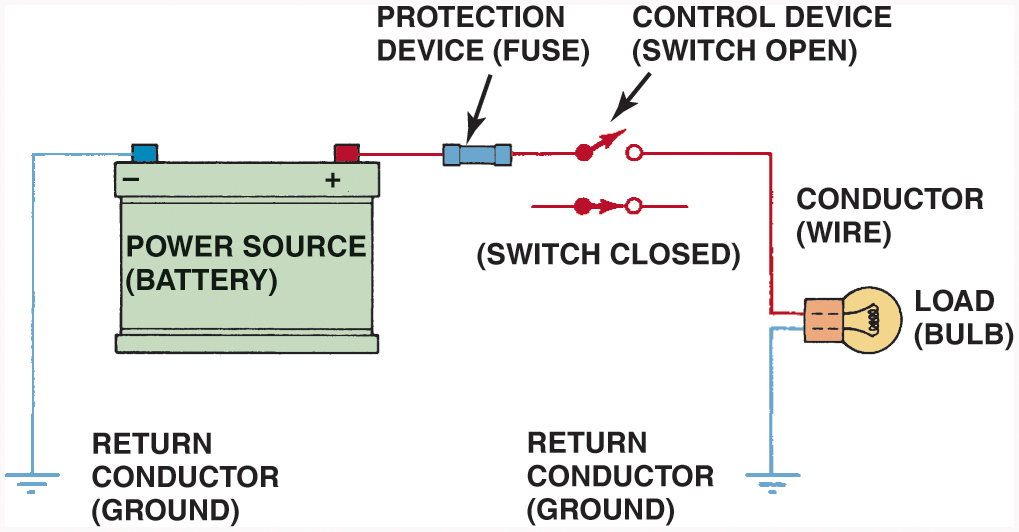 Figure 4.7 A short-to-ground affects the power side of the circuit. Current flows directly to the ground return, bypassing some or all of the electrical loads in the circuit. There is no current in the circuit past the short.  A short-to-ground will also cause the fuse to blow
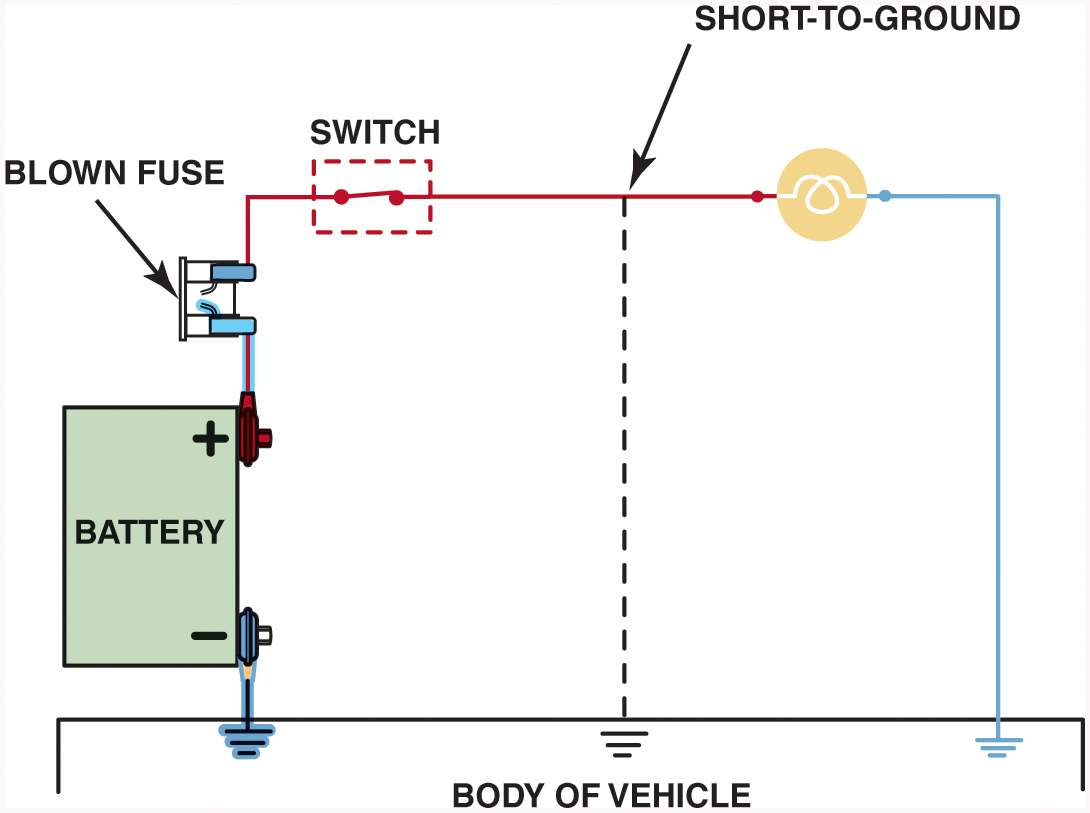 Figure 4.8 Electrical flow through a circuit is similar to water flowing over a waterwheel. The more the water (amperes in electricity), the greater the amount of work (waterwheel). The amount of water remains constant, yet the pressure (voltage in electricity) drops as the current flows through the circuit
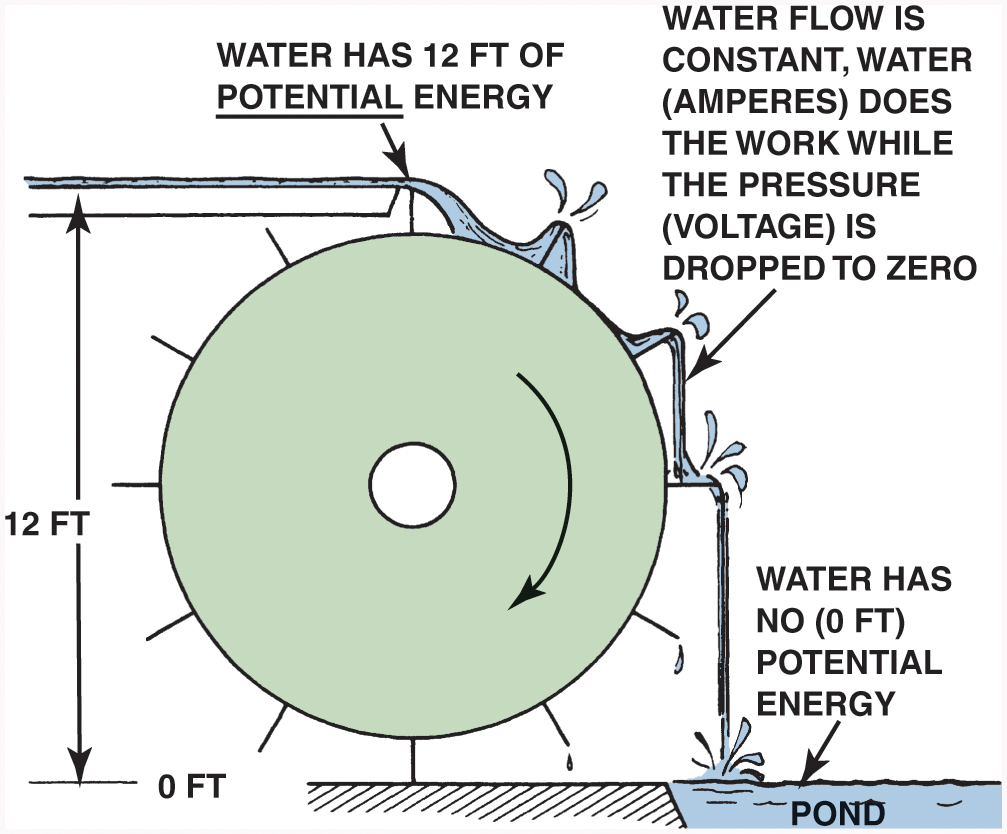 Figure 4.9 To calculate one unit of electricity when the other two are known, simply use your finger and cover the unit you do not know. For example, if both voltage (E) and resistance (R) are known, cover the letter I (amperes). Notice that the letter E is above the letter R, so divide the resistor’s value into the voltage to determine the current in the circuit
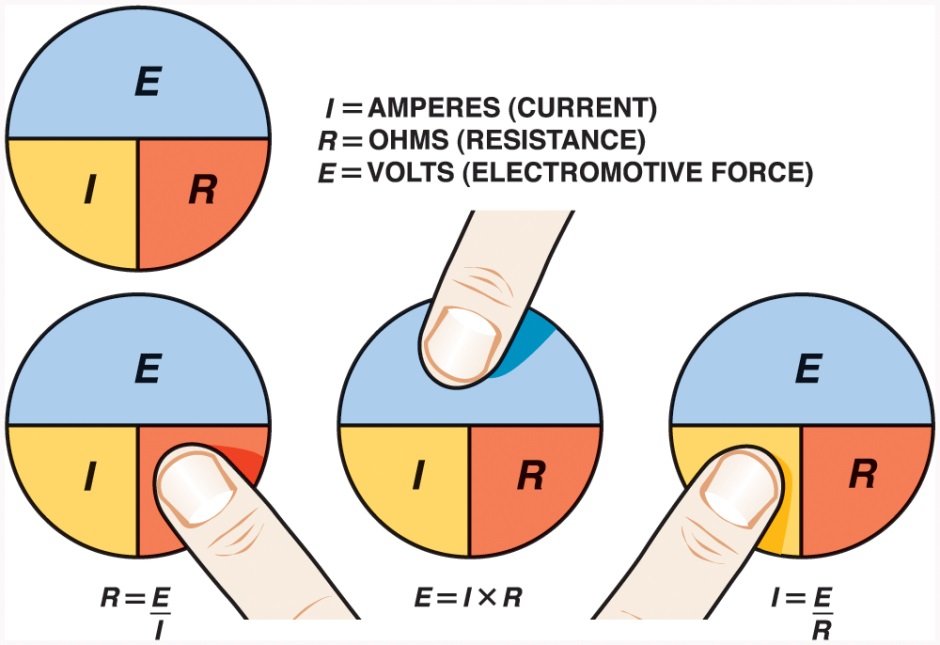 Figure 4.10 This closed circuit includes a power source, power-side wire, circuit protection (fuse), resistance (bulb), and return path wire. In this circuit, if the battery has 12 volts and the electrical load has 4 ohms, then the current through the circuit is 3 amperes
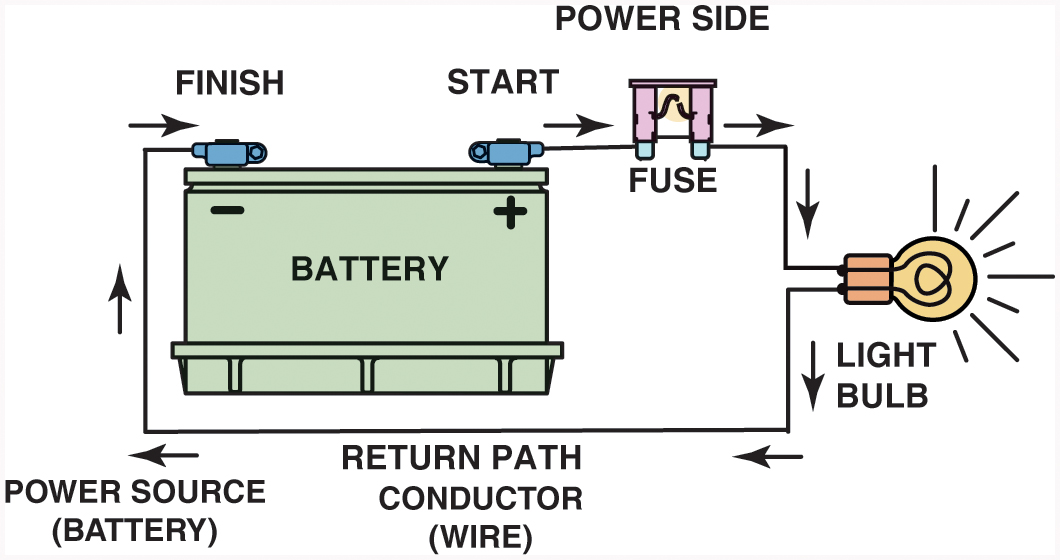 Figure 4.11 To calculate one unit when the other two are known, simply cover the unknown unit to see what unit needs to be divided or multiplied to arrive at the solution
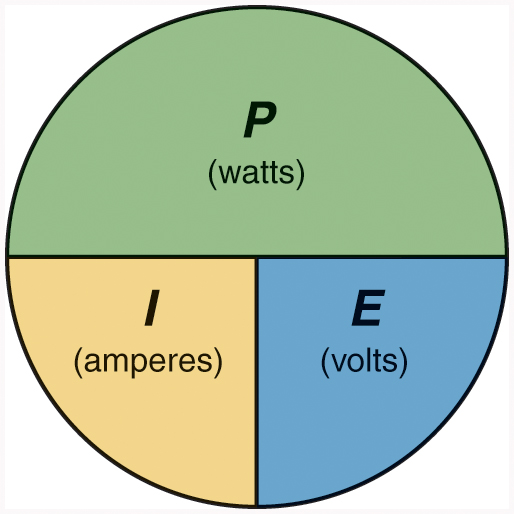 Figure 4.12 “Magic circle” of most formulas for problems involving Ohm’s law. Each quarter of the “pie” has formulas used to solve for a particular unknown value: current (amperes), in the upper right segment; resistance (ohms), in the lower right; voltage (E), in the lower left; and power (watts), in the upper left
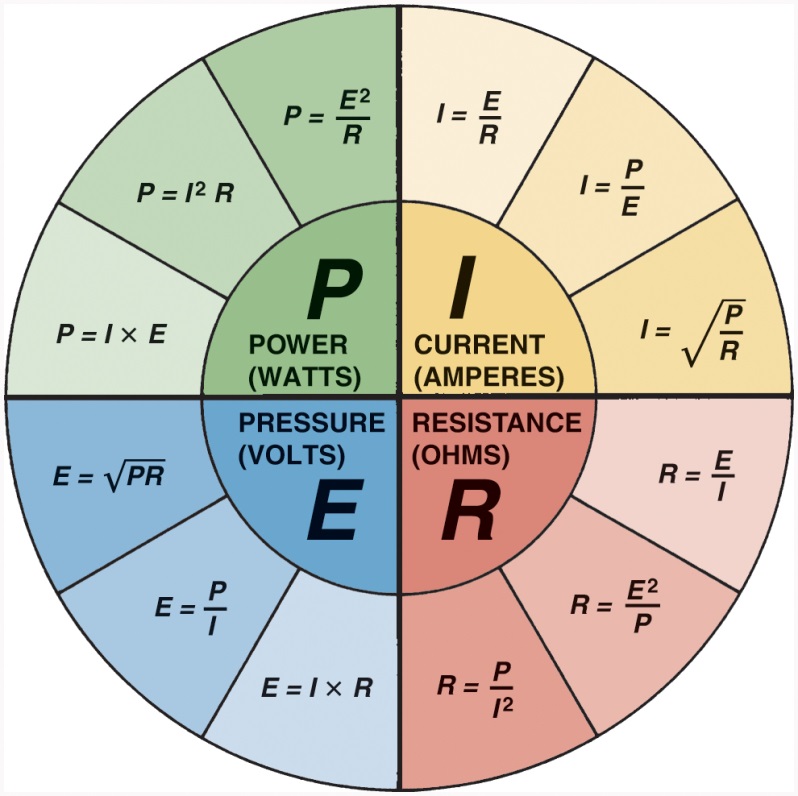 Copyright
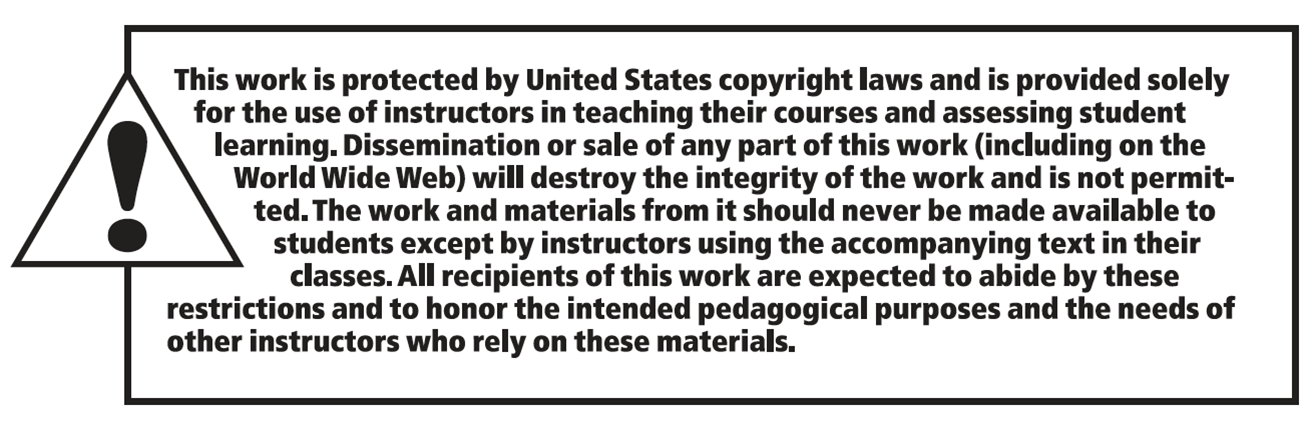